Първите цивилизации
Обобщение
1. Писмеността.
А) Месопотамия
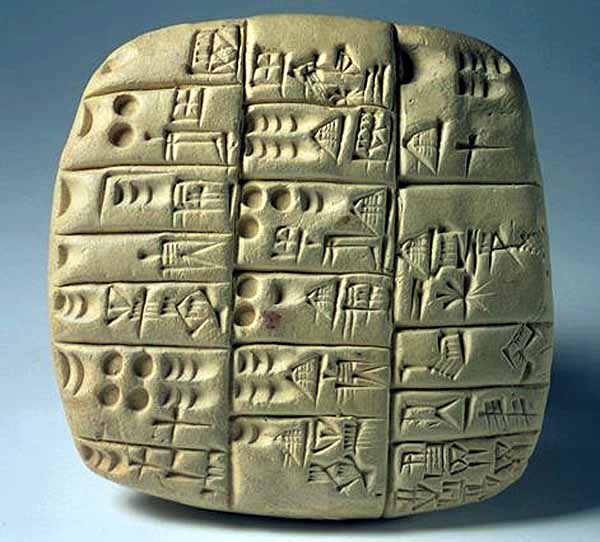 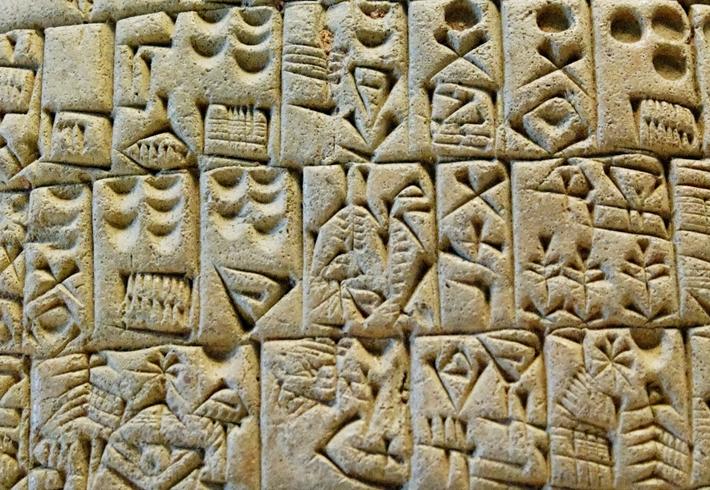 Б) Египет
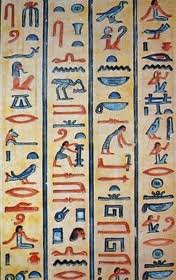 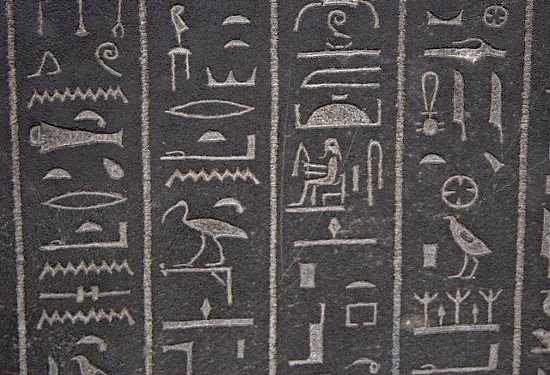 2. Централизираната държава
А) Фараонът
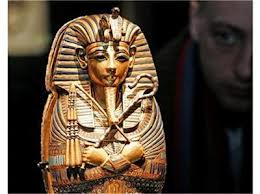 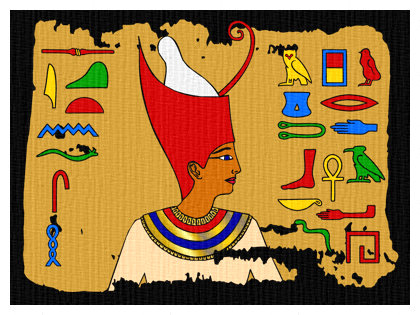 Б) Владетелят в Месопотамия
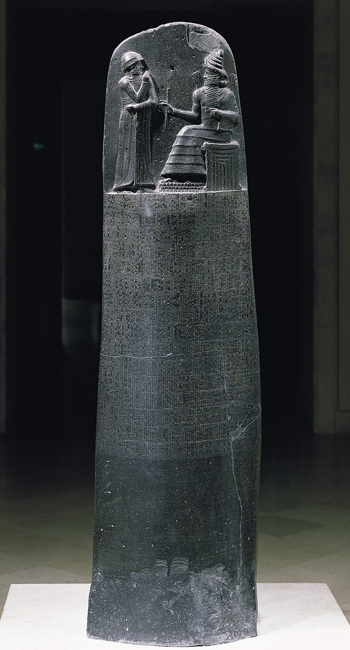 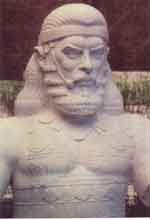 3. Империите.
А) Египет
Б) Асирия
В) Персия
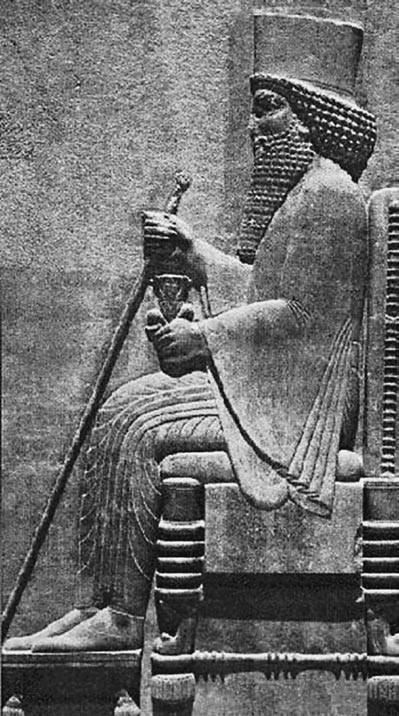 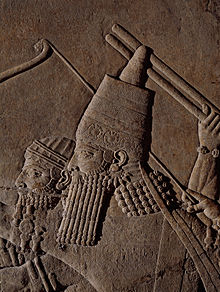 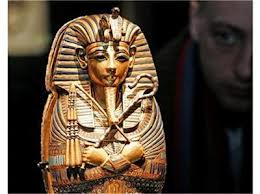 4. Религиите.
А) Египет
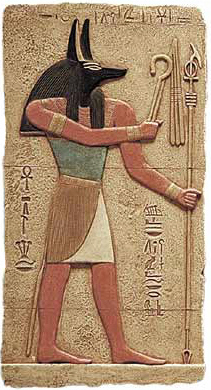 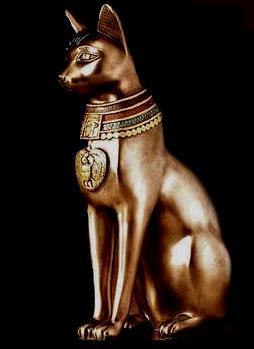 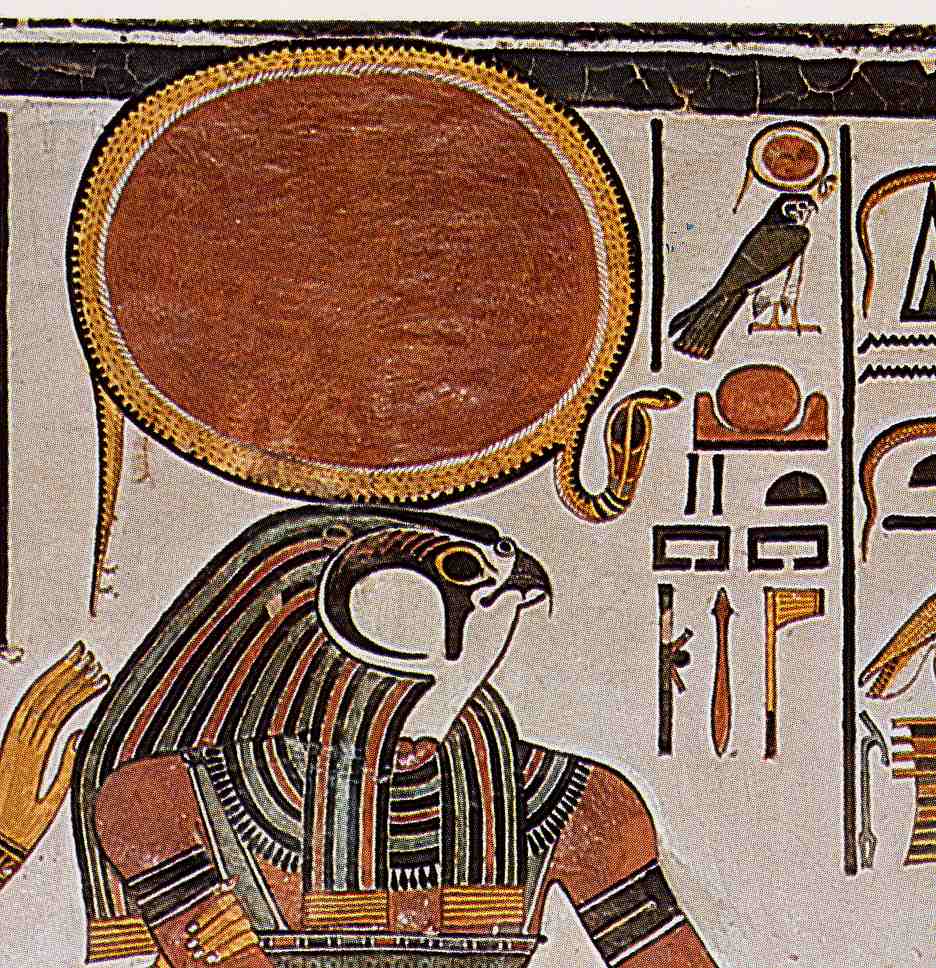 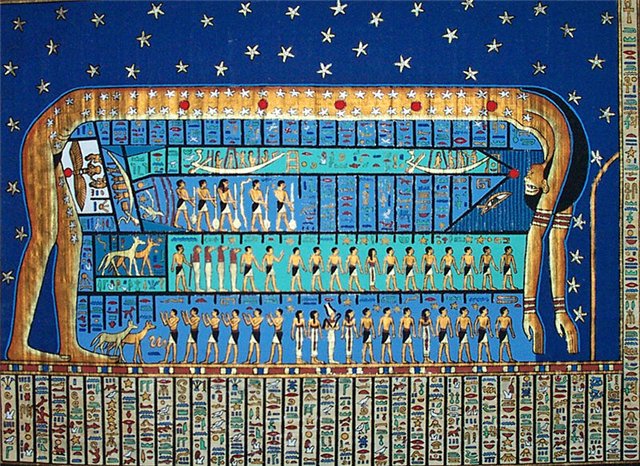 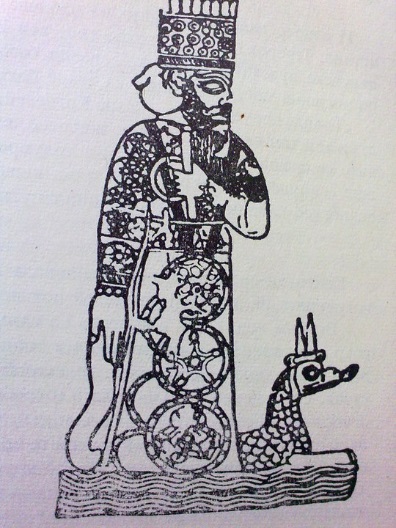 Б) Месопотамия
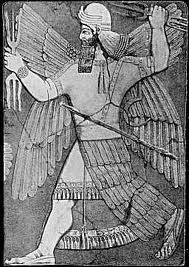 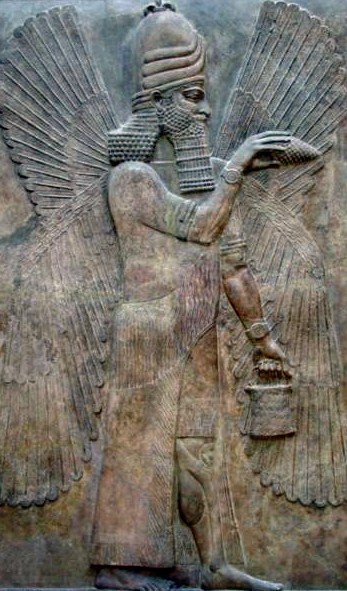 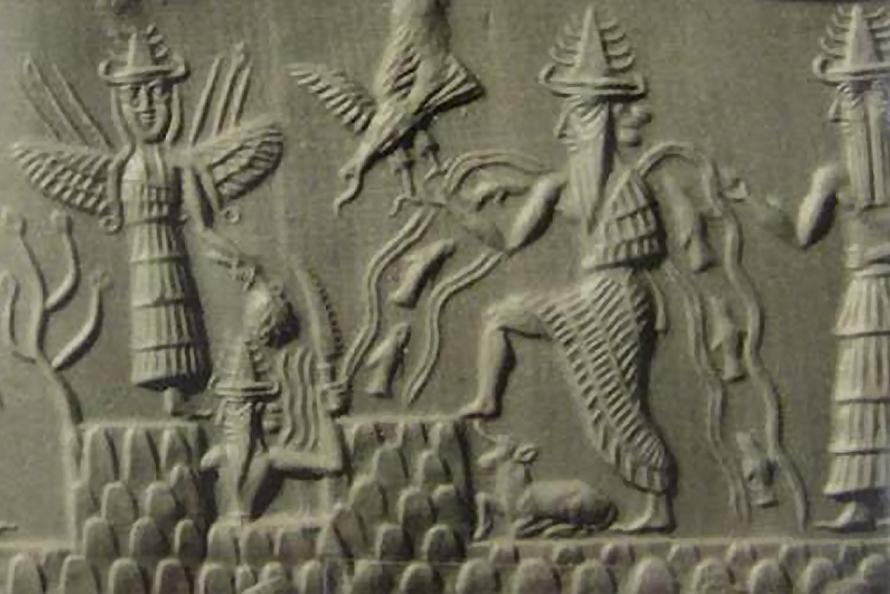 5. Богоизбраният народ.
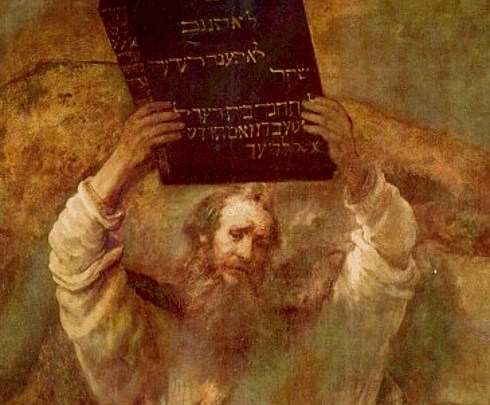 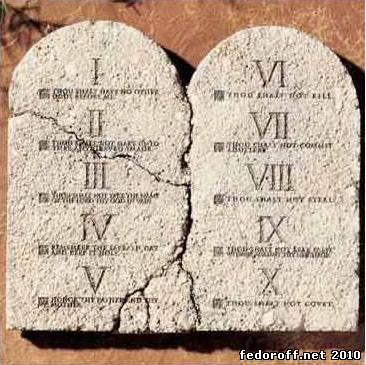 6. Изключителните паметници.
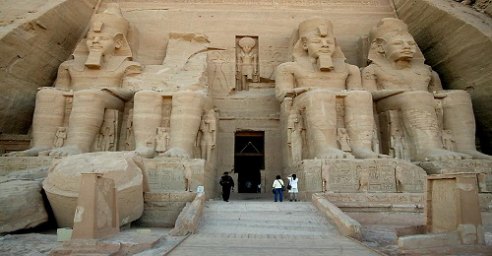 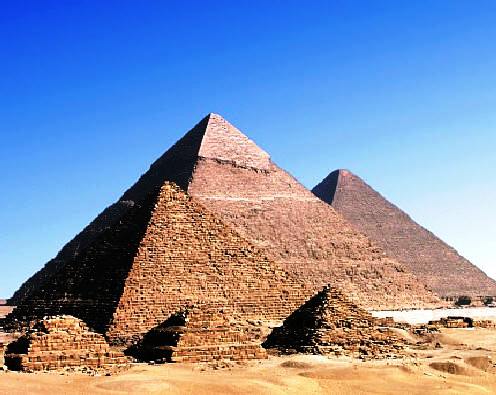 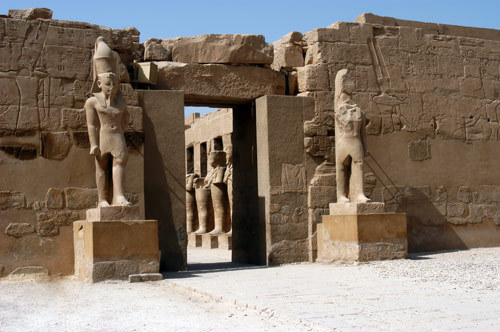 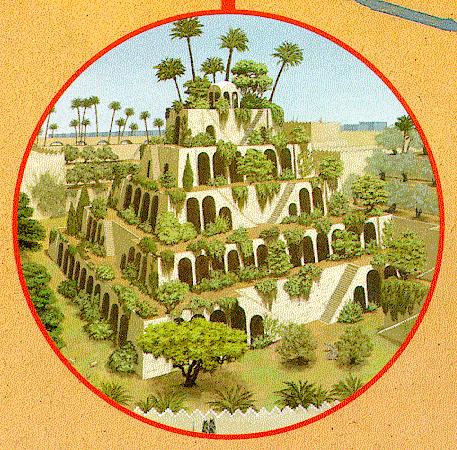 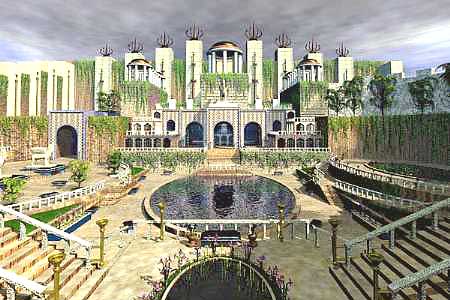 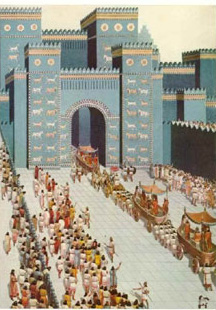 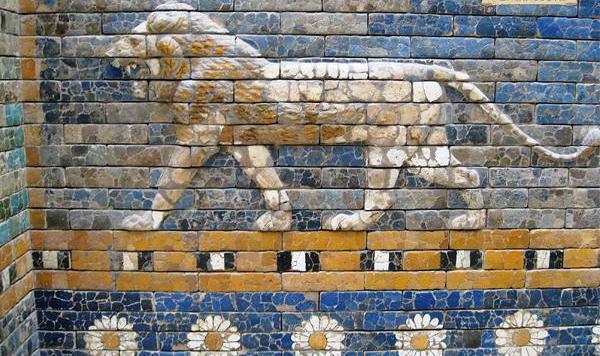 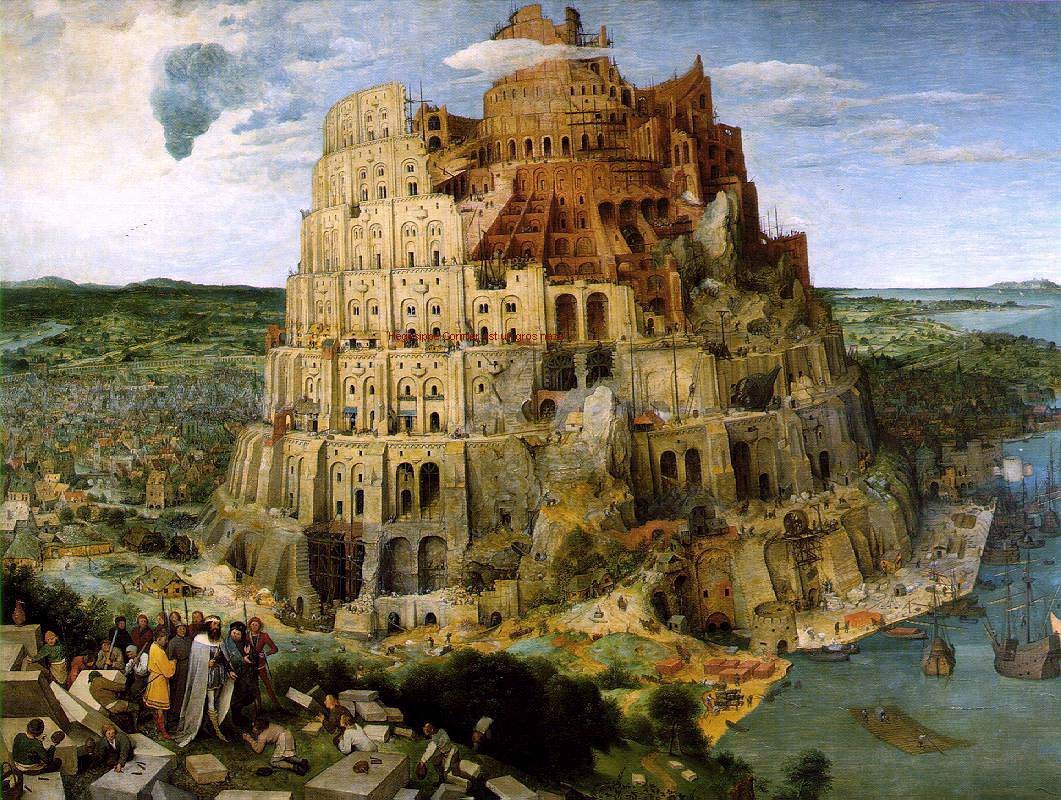 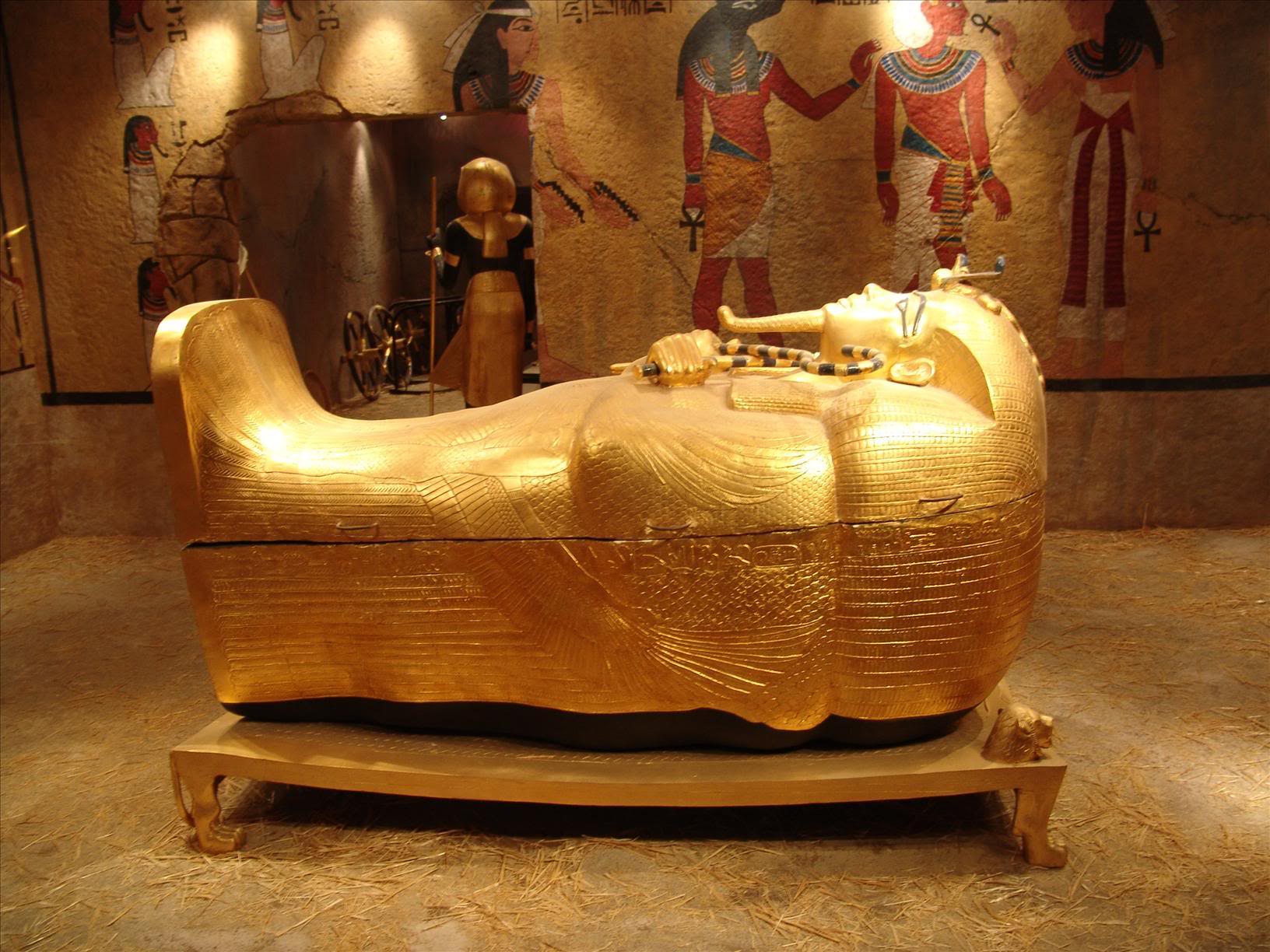 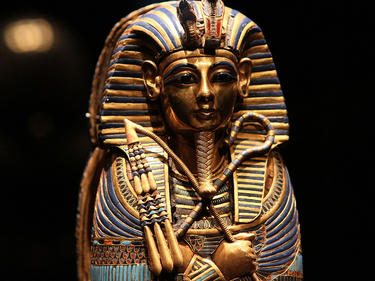